Max Weber - teorie byrokracie
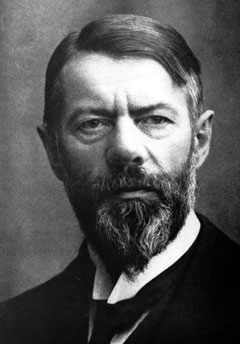 Max Weber
1864 - 1920
německý sociolog a ekonom
je často řazen mezi otce zakladatele sociologie (A. Comte, E. Durkheim,      K. Marx, G. Simmel….. )
je také považován za zakladatele moderní sociologie 
předložil ucelenou filosofii sociální vědy vymezující systematický rámec sociologického přístupu a stanovující základní problémy sociologie
na základě empirického zkoumání moderní společnosti identifikoval řadu klíčových témat
zachytil základní charakteristiky moderní industriální společnosti
Sociologie Maxe Webera
Sociologie je společenská věda zkoumající sociální život jednotlivců, skupin a společností.

Zachytil základní charakteristiky moderní industriální společnosti - např. úvahy o byrokracii.
Teorie byrokracie - Weber se zabývá byrokracií jako racionálním způsobem řízení velkých organizací.
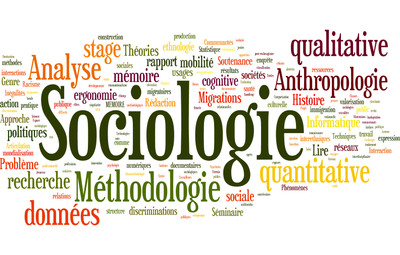 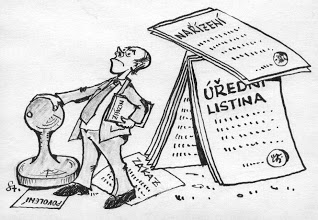 Byrokracie
= vláda úředníků (byrokratů), racionální uspořádání výkonu správy a vlády prostřednictvím hierarchie nadřízenosti a podřízenosti placených zaměstnanců

Moderní byrokracie
John Stuart, Karl Marx
Weber 	- užívá pojmu byrokracie v neutrálním slova smyslu
				- vymezuje ji jako nezbytnou součást moderní společnosti
				- ve svých úvahách pracuje s byrokracií jako s ideálním typem
				- čistě byrokratický typ organizace je z technického hlediska schopen dosáhnout nejvyššího stupně efektivity

	 je formálně nejracionálnějším prostředkem výkonu autority (moci) nad lidskými jedinci
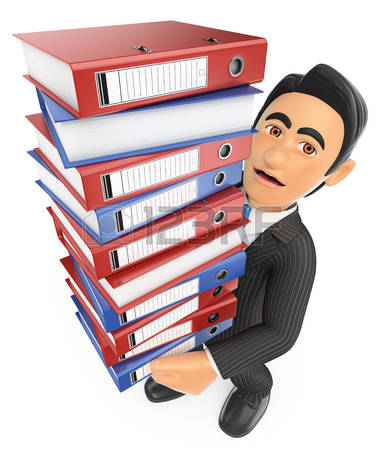 Teorie byrokracie
V práci – Teorie sociální a hospodářské organizace  Max Weber v bodech definuje strukturu nejúčinnější formy organizace.

Zaměřil se na obecné základy organizace - na jejich fungování a uspořádání

Charakteristickými rysy byrokracie jako ideálního typu jsou:
Hierarchická struktura (Organizace funkcí odpovídá principu hierarchie),
Neosobní struktura (rozhodování dle neosobních pravidel),
Rozhodnutí jsou činěna na základě formalizovaných obecných pravidel,
Definovaná hierarchie pravomoci a odpovědnosti,
Svobodný výběr kandidátů do úřadu založený na kritériu výkonu,
Odměňování založené na jasném kontraktu,
Úředník není vlastníkem majetku, s nímž operuje
Všechny administrativní směrnice, rozhodnutí a pravidla jsou formulovány a uchovávány v písemné formě
stanovení pevných kompetencí jednotlivých úředníků
odborně školený personál, který je vzhledem k organizaci v zaměstnaneckém poměru
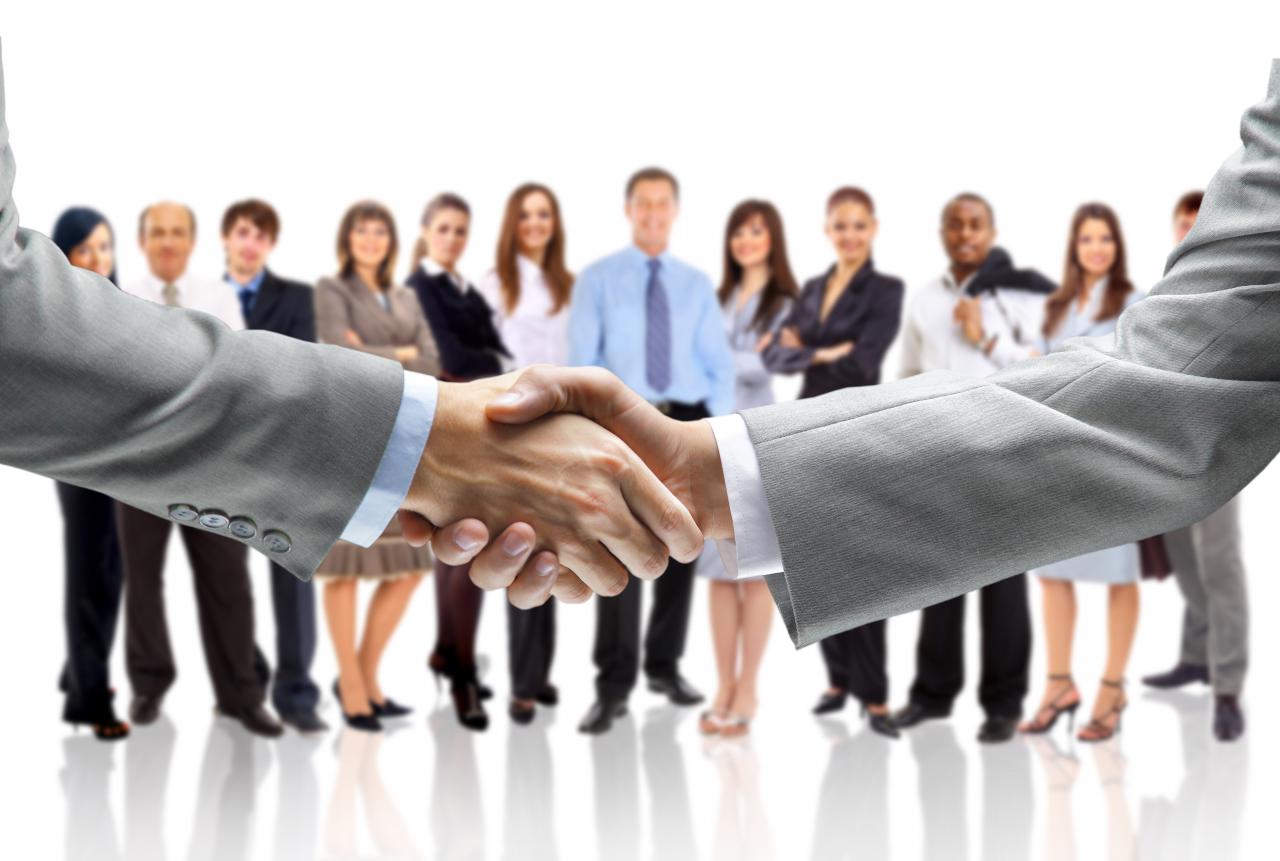 V takových organizacích má fungovat byrokratický aparát, jehož úkolem je vynucovat takové jednání lidí, které odpovídá dohodnutým a schváleným pravidlům, tím má být zajištěno efektivní fungování organizace.

V současnosti existují organizační řády, pravidla po jednání (kodexy).

Byrokracie dle Webera = organizace s dělbou práce, zřetelně definovanou hierarchií a podrobnými pravidly a předpisy.

Teorie se stala modelem organizačních struktur pro mnohé současné velké organizace.
Principy byrokratické organizace
1. Dělba práce
2. Práva a povinnosti
3. Soustava pravidel
4. Vedoucí pracovník řídí neosobně a spravedlivě
5. Dodržování pravidel
6. Vedoucí pracovník má vytvářet podmínky pořádku, stability a zajišťovat efektivnost organizace
Weberovi pokračovatelé a kritici
Robert King Merton  
zabýval se nechtěnými důsledky byrokratického chování
souhlasí s klasickým Weberovým popisem byrokracie, ale upozornil na ritualismus jev, kdy se dodržování předpisů a pravidel stane hlavním cílem jednání byrokrata
požadavek, že byrokracie musí při výkonu své činnosti přesně dodržovat obecně závazná pravidla, vede k tomu, že se jejich dodržování stane pro úředníky jedinou a nejvyšší povinností

Charles Wright Mills
upozornil na rostoucí roli byrokracie
na skutečnost, že byrokracie, v mnoha případech, slouží jen vlastním zájmům

Robert Michels 
upozornil na hromadění moci v rukou vrcholných úředníků a politiků
Konec prezentace